Estadísticas de Participación ciudadana en el Ministerio de Obras Públicas
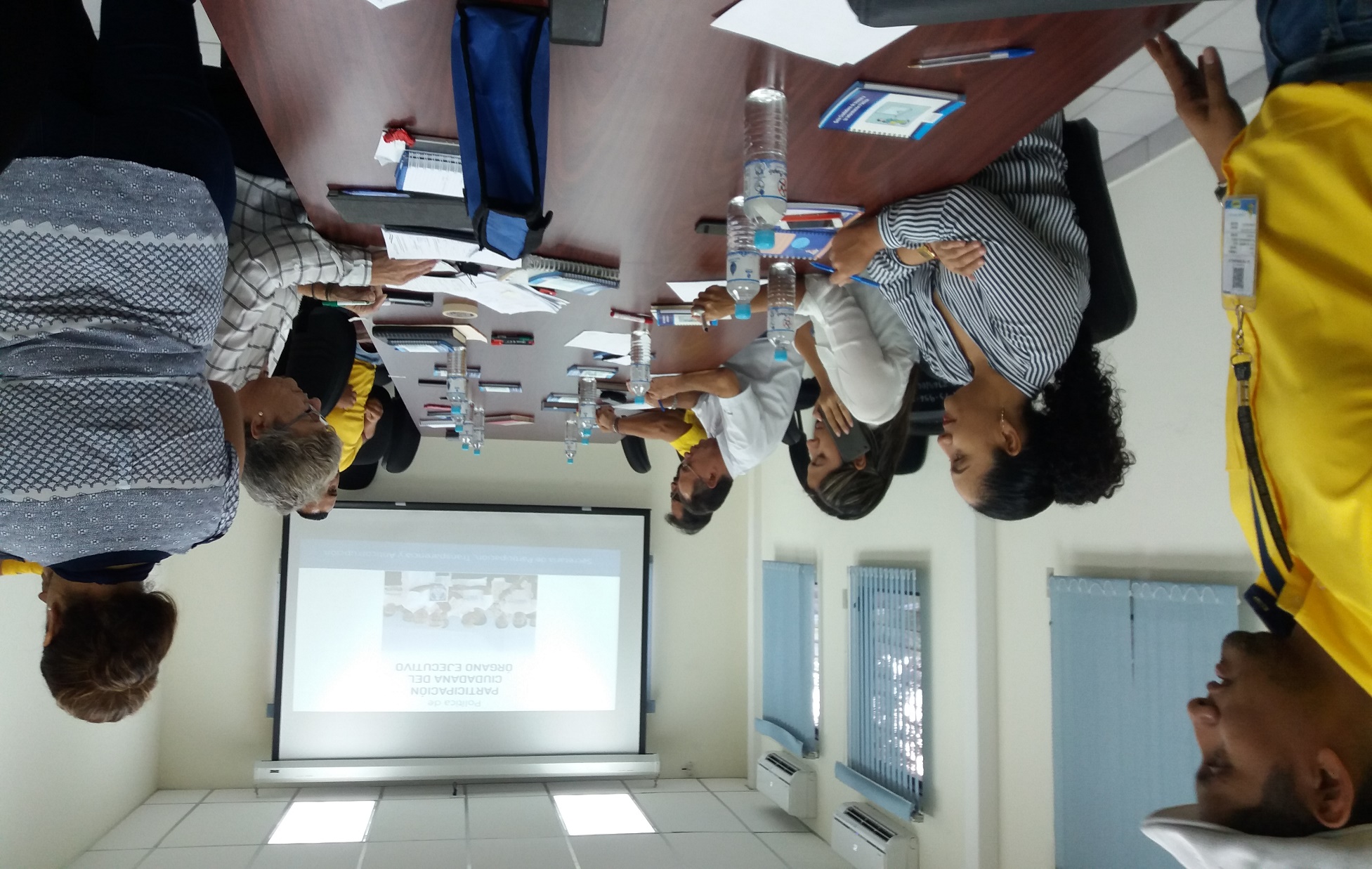 Abril, mayo y junio 2017